Novas Tecnologias Bancárias  afetam diversas categorias 


Na ótica da “Inclusão Financeira”:



Correspondentes Bancários 
e 
Mobile Payment
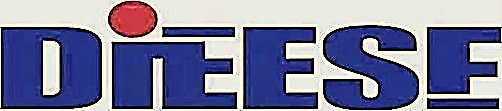 “INCLUSÃO FINANCEIRA”
“A inclusão financeira é chave para o desenvolvimento socioeconômico do Brasil (....)  pressupõe a discussão de estratégias de educação financeira e de reformas microeconômicas, em maioria de caráter regulatório, que visam à garantia da transparência e ao estímulo da concorrência, com o objetivo de:  mitigar assimetrias de informação; reduzir os custos de transação; estimular a expansão dos canais de acesso; e fomentar a diversificação da oferta de serviços financeiros, de maneira a promover sua adequação às necessidades da população.”

Alexandre Tombini, presidente do BCB
Plano de Ação para o Fortalecimento do Ambiente Institucional (maio de 2011)
1)  Aprimorar arcabouço legal do microcrédito e microfinanças;
2) Fomentar a diversificação e melhoria dos serviços financeiros;
3) Definir o marco legal e regulatório sobre mobile payment;
4) Fortalecer a rede de canais de atendimento;
5) Contribuir para a promoção da educação financeira;
6) Facilitar ao consumidor dos serviços financeiros o conhecimento de seus direitos;
7) Aprimorar a metodologia de estudo da inclusão e incorporar indicadores;
8) Realizar pesquisas sobre o comportamento e a percepção da população sobre a utilização de serviços financeiros.
CORRESPONDENTES BANCÁRIOS
“visando ao fortalecimento dos canais de acesso, desde 2011, foram realizados aprimoramentos normativos consolidando o modelo de correspondentes no país, que, com sua vasta rede de pontos, reforçam o atendimento prestado pelas dependências próprias de bancos, levando acesso a serviços financeiros a localidades antes desassistidas e tornando o acesso mais conveniente em grandes centros” (Tombini)
Conveniente para quem?
Crescimento dos Correspondentes Bancários (2003/2013)
Fonte: Banco Central
% de correspondentes por região do país
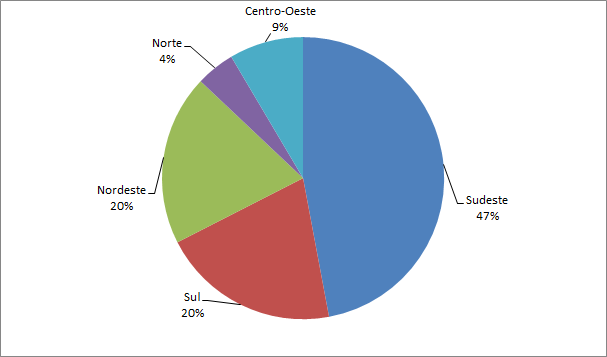 Acesso à Comunidades Desassistidas pelos bancos?
Fonte: Banco Central
O modelo afetou o trabalho bancário e comerciário
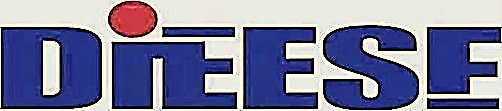 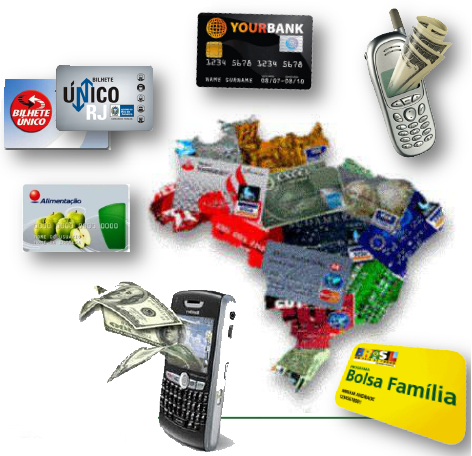 Mobile Payment
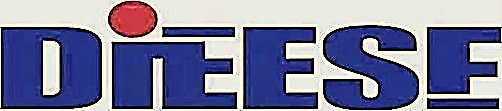 Justificativas para o Modelo Brasileiro
“O Crescimento acelerado do setor de telecomunicações”

259 milhões de celulares no país

- 82% são modelos pré-pagos;

- 5.564 municípios com cobertura de telefonia móvel, sendo 3.066 com cobertura de banda larga móvel 3G (87% da população);

- 62 milhões de acessos em banda larga (60% - 2011/2012);

- 3,3 milhões de contas já são acessadas via mobile banking (crescimento de 49%, em 2012)

- Experiências de sucesso na África, Ásia, Europa e EUA
Fonte: Telebrasil, set.2012.
Justificativas Econômicas
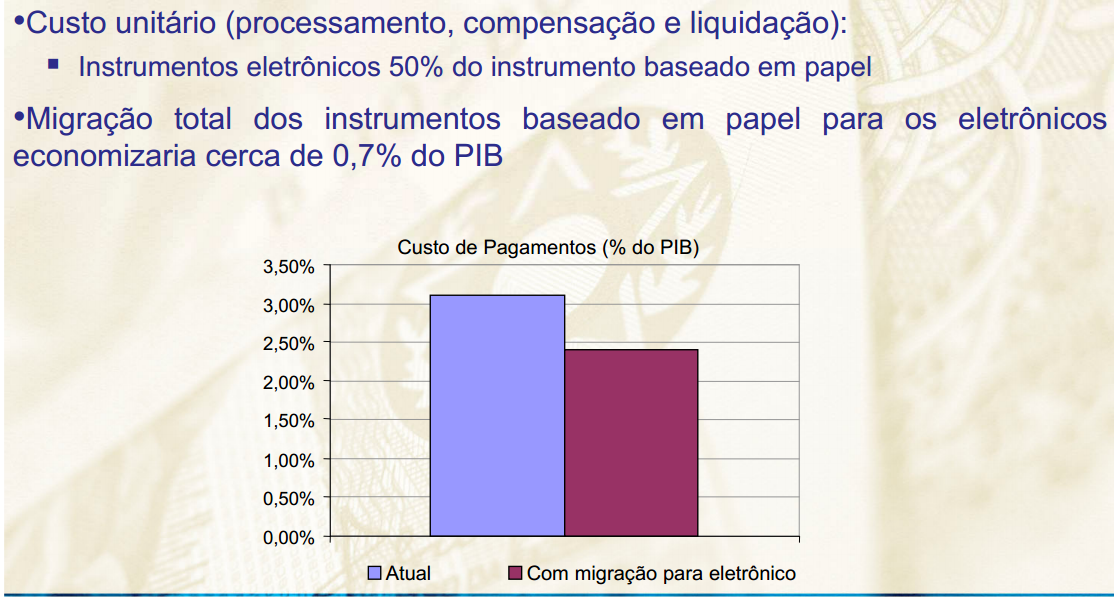 O Mobile Payment tem grande potencial para diminuir o uso de papel-moeda
Fonte: BCB
Proposta para o Modelo Brasileiro
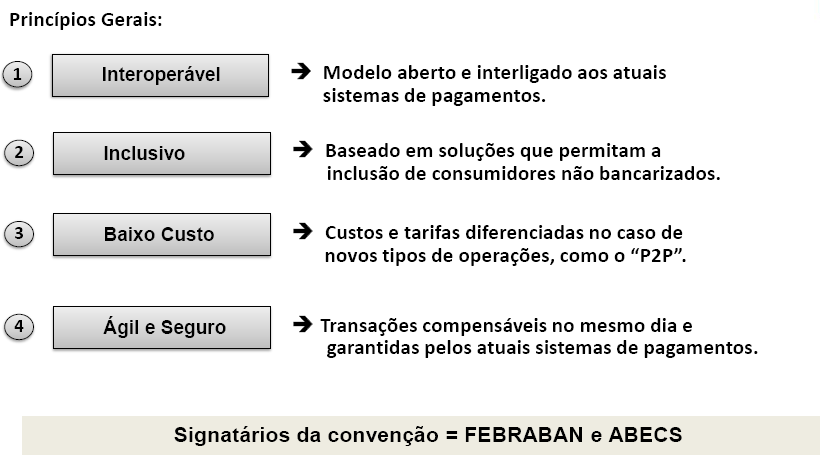 Extraído de: IV Fórum de Inclusão Financeira
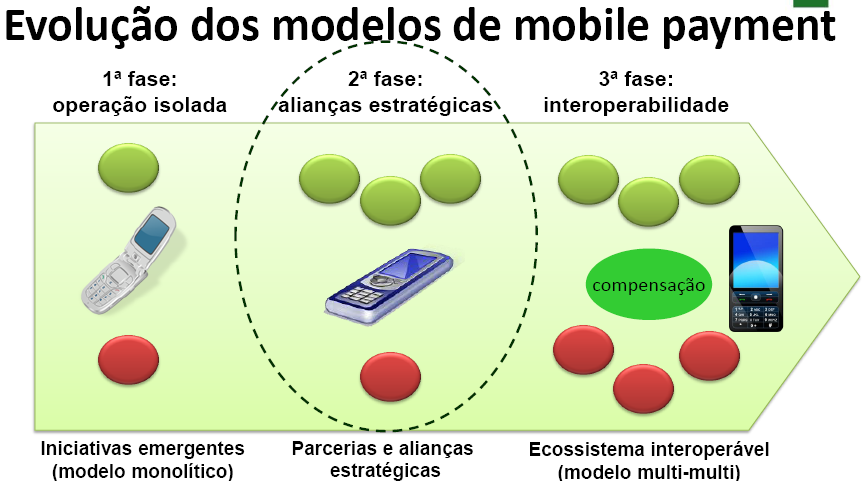 Extraído de: IV Fórum de Inclusão Financeira
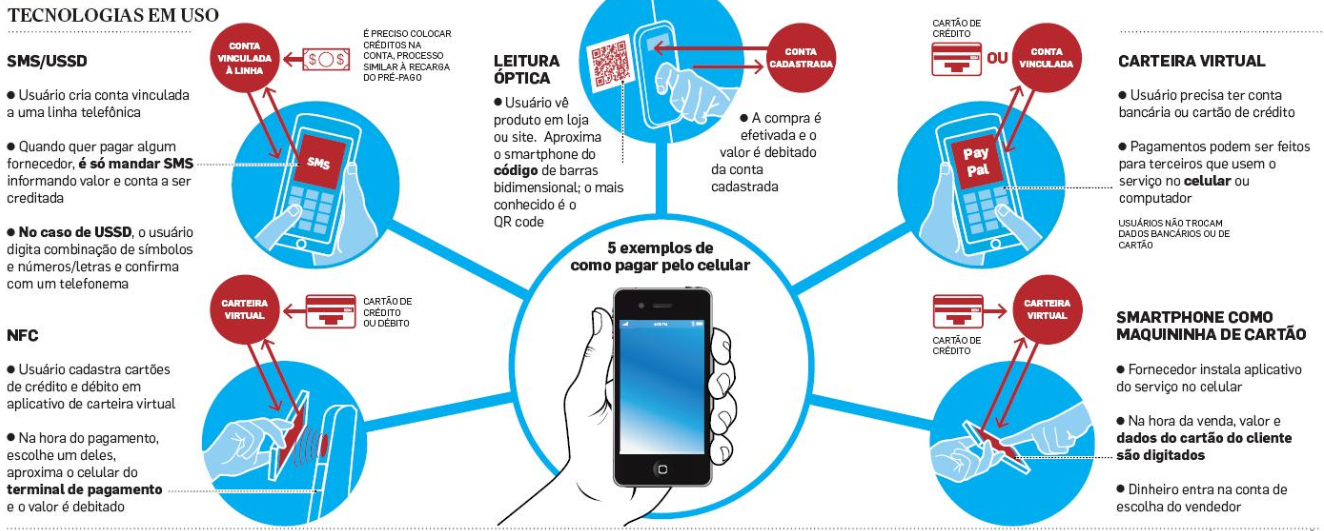 Gastos Acelerados em Tecnologia
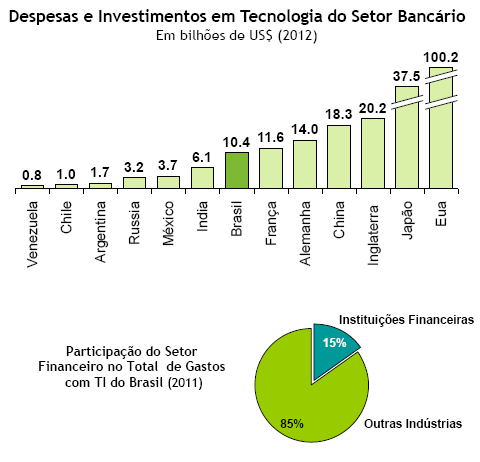 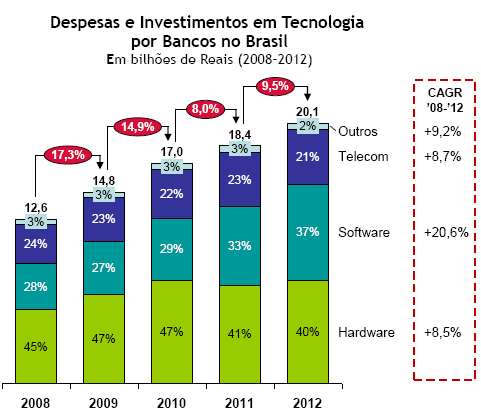 Fonte: Pesquisa FEBRABAN de Tecnologia Bancária 2013
Marco Regulatório para  Arranjos e Instituições de Pagamento
Regras e Questionamentos
Lei 12.865/2013
Lei 12.865, de 09 de outubro de 2013
“A Lei proporciona as condições para regulação e fiscalização do Bacen sobre os meios de pagamentos do país, (...);  Estimula o Mobile Payments e a Inclusão Financeira, na medida em que cria condições básicas para os investimentos” 

(Marcelo Araújo Noronha, BCB)

Regulação CMN – BACEN:

- Resoluções: 4.282 e 4.283
- Circulares: 3.680, 3.681, 3.682 e 3.683
Justificativas do Banco Central
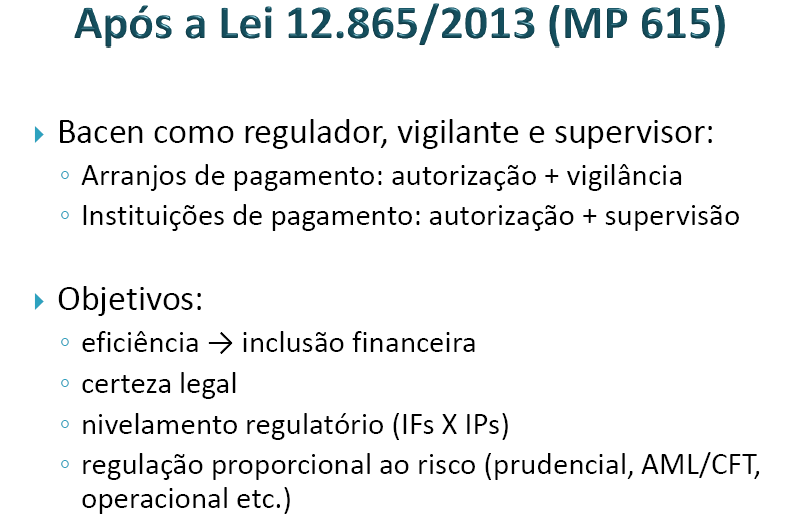 Extraído de: Aldo Mendes (Seminário Novas Regras para Pagamentos Eletrônicos)
Justificativas do Banco Central
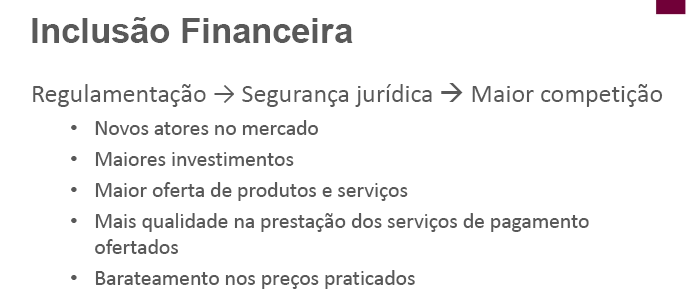 Extraído das Apresentações do V Fórum de Inclusão Financeira do BCB
Arranjos de Pagamento
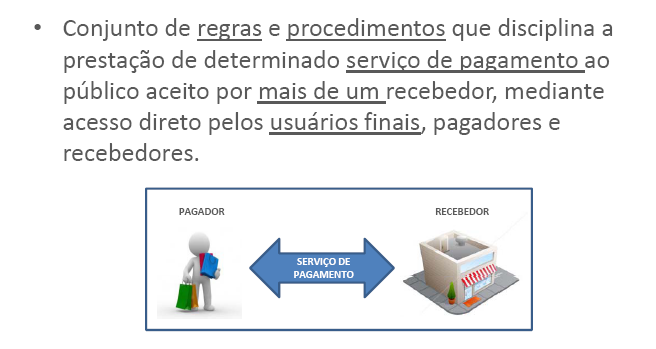 Extraído das Apresentações do V Fórum de Inclusão Financeira do BCB
Arranjos de Pagamento
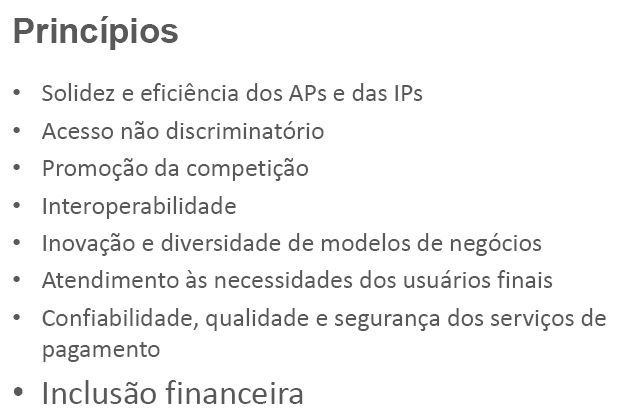 Extraído das Apresentações do V Fórum de Inclusão Financeira do BCB
Arranjos de Pagamento
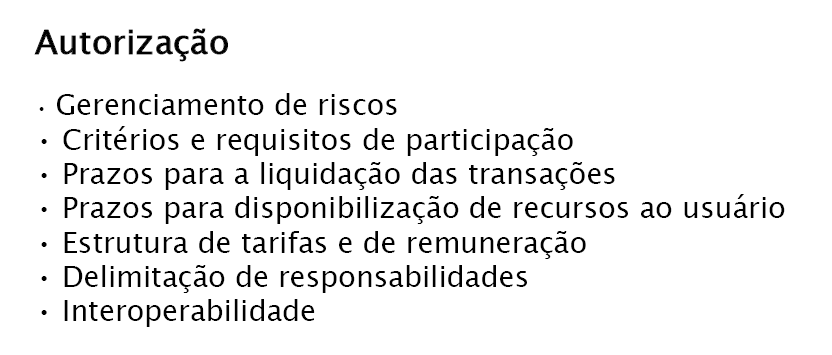 Extraído de: Aldo Mendes (Seminário Novas Regras para Pagamentos Eletrônicos)
Arranjos de Pagamento
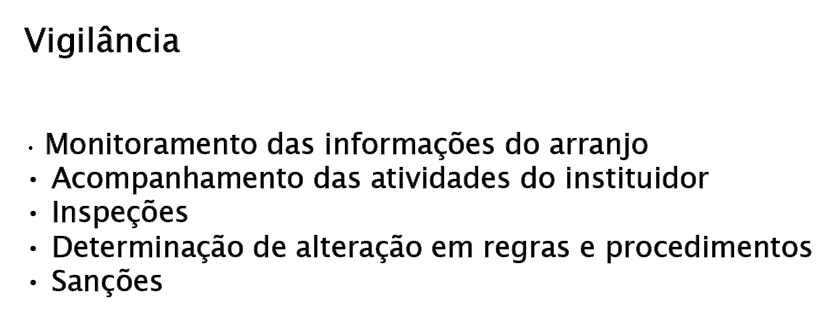 Extraído de: Aldo Mendes (Seminário Novas Regras para Pagamentos Eletrônicos)
Instituições de Pagamento
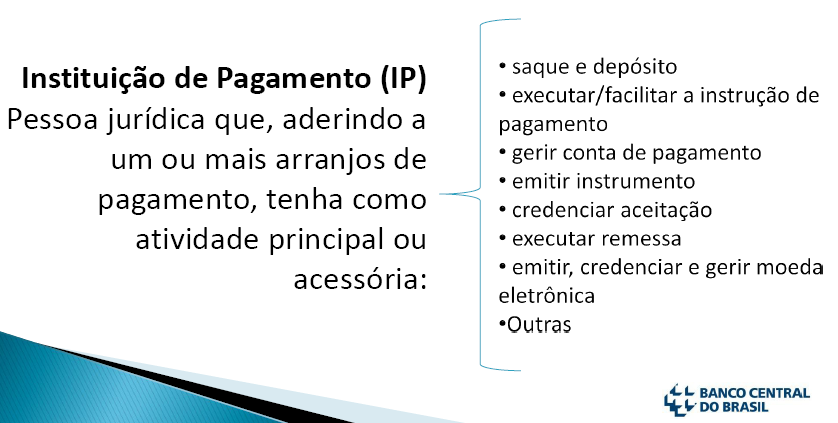 Extraído de: Aldo Mendes (Seminário Novas Regras para Pagamentos Eletrônicos)
Instituições de Pagamento
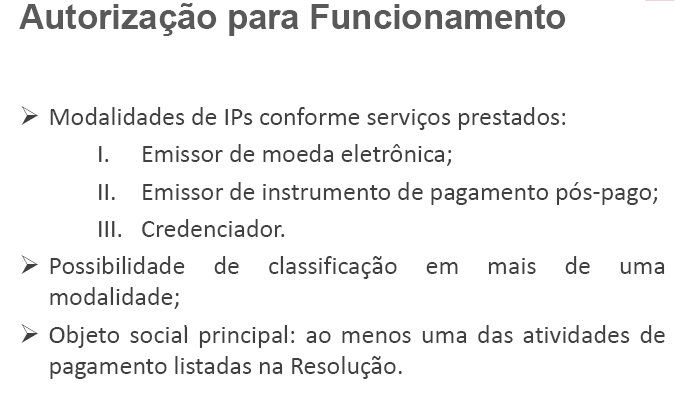 Extraído das Apresentações do V Fórum de Inclusão Financeira do BCB
Instituições de Pagamento
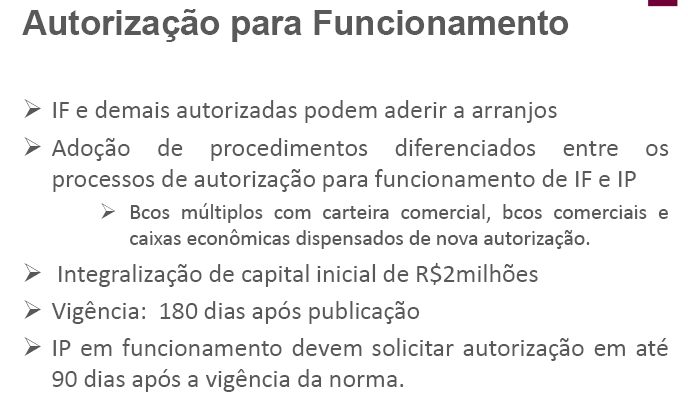 Extraído das Apresentações do V Fórum de Inclusão Financeira do  BCB
Contas de Pagamento
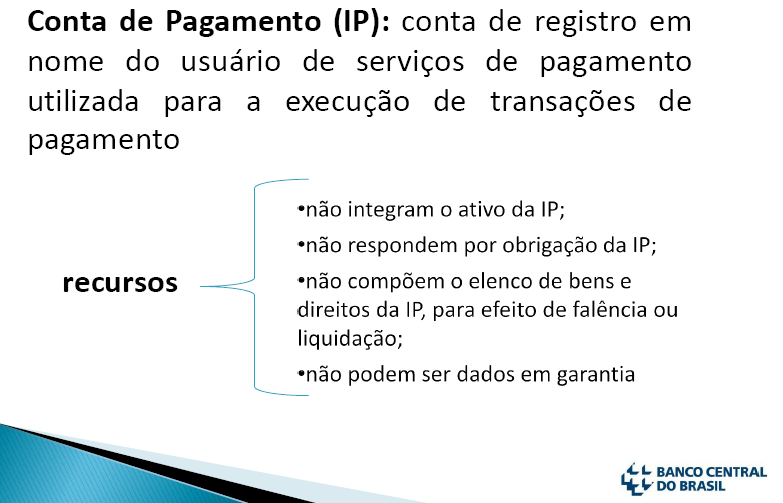 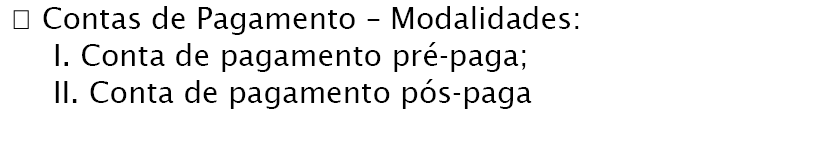 Extraído de: Aldo Mendes (Seminário Novas Regras para Pagamentos Eletrônicos)
Gerenciamento de Risco
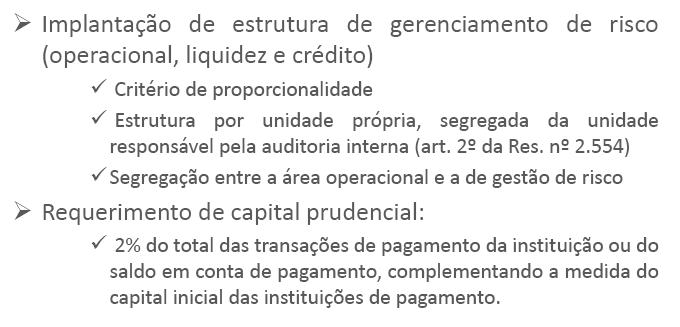 Extraído das Apresentações do V Fórum de Inclusão Financeira do BCB
Gerenciamento de Risco
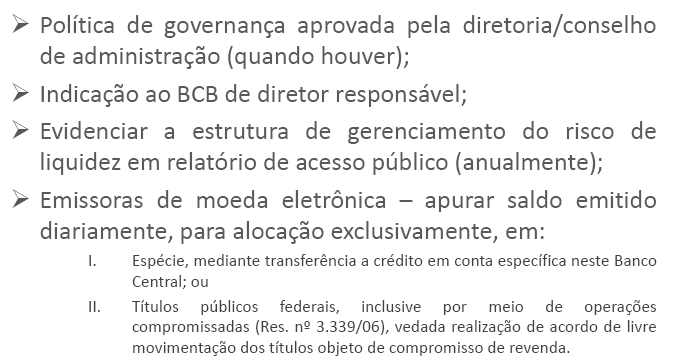 Extraído das Apresentações do V Fórum de Inclusão Financeira do BCB
Gerenciamento de Risco
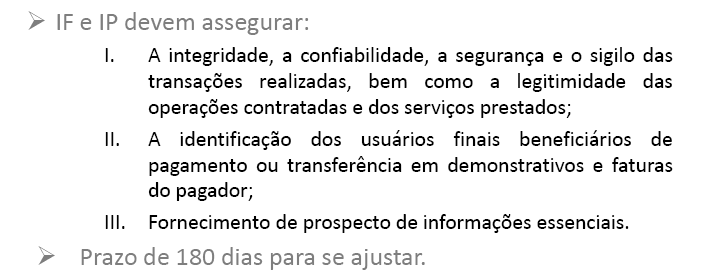 Extraído das Apresentações do V Fórum de Inclusão Financeira do BCB
Marco Regulatório para  Arranjos e Instituições de Pagamento
Problemas a serem resolvidos e questões a serem respondidas
Reclamações Crescentes
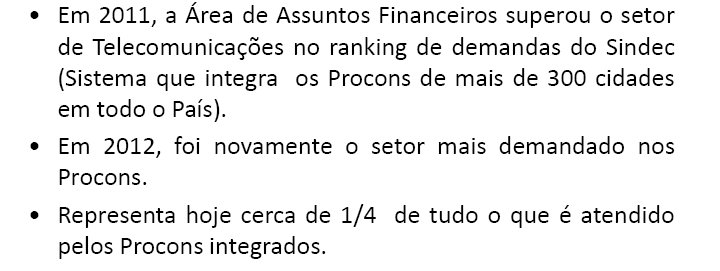 Extraído da Apresentação de Juliana Pereira da Silva – Secretaria Nacional do Consumidor
Empresas mais reclamadas no Procon-SP - 2013
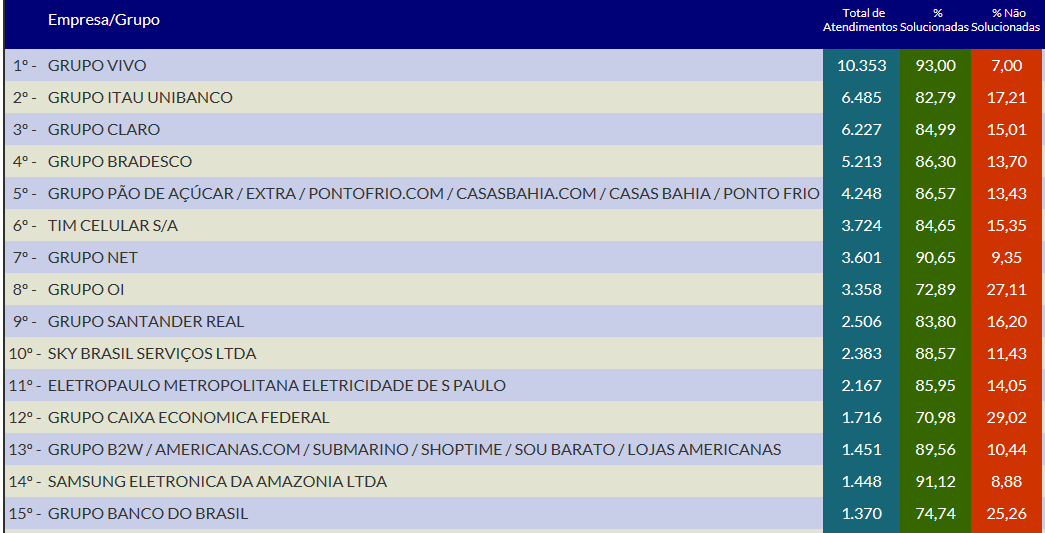 Fonte: Procon-SP
Reclamações Crescentes nos canais do Banco Central
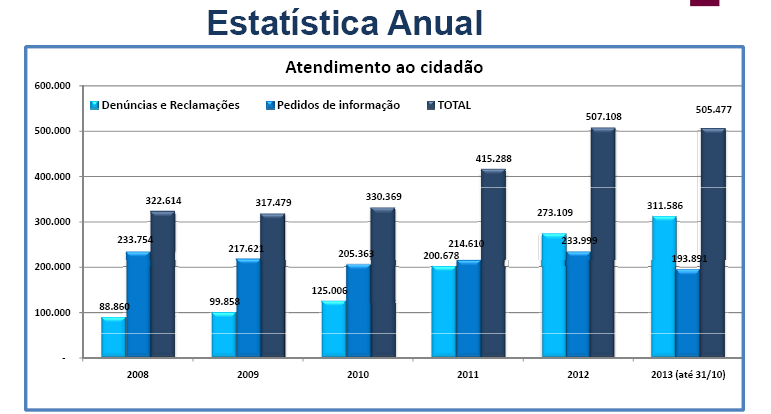 Extraído da Apresentação de Fernando Dutra – Atendimento Institucional - BCB
Riscos Significativos
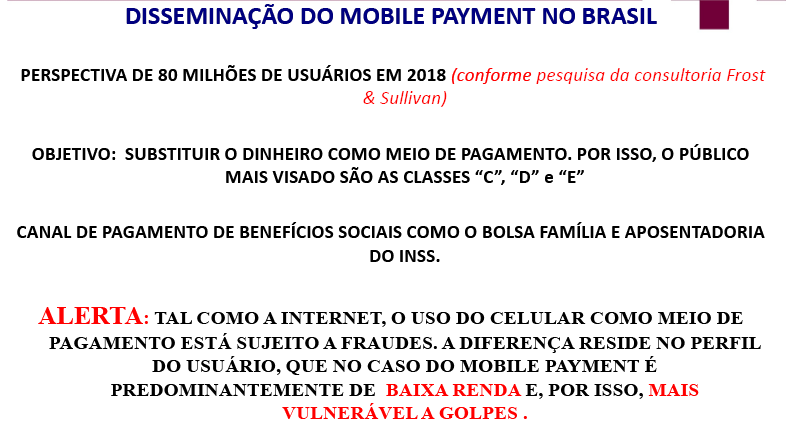 Extraído da Apresentação de Antonio Fonseca – Subprocurador-Geral da União
Dúvidas sobre a Garantia dos Princípios de Funcionamento
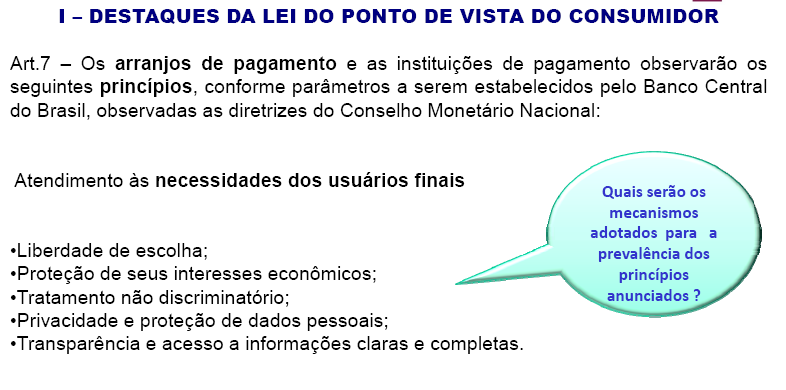 Extraído da Apresentação de Antonio Fonseca – Subprocurador-Geral da União
Voltado para público de baixa renda?
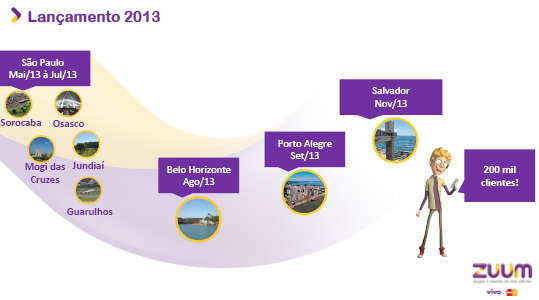 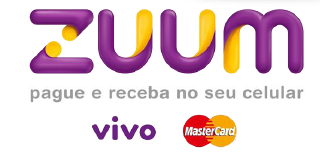 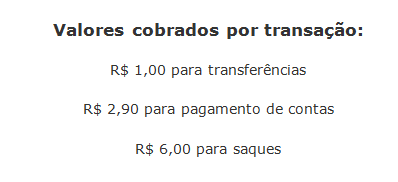 Extraído da Apresentação da Eduardo Abreu- Diretor de Marketing da MFS
Quem responderá por problemas que surgirem com o novo sistema???
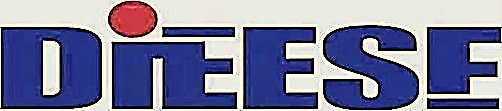 Quem representará trabalhadores das novas instituições de pagamento???
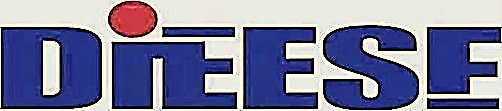 A qual categoria pertencerão esses trabalhadores???
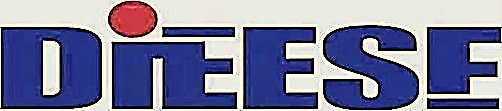 Muito Obrigada!


Vívian Machado
vivian@dieese.org.br
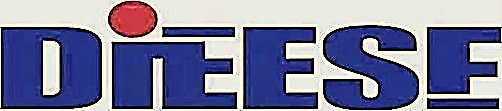